Село якого немає
Дослідження минулого свого краю, встановлення історичної справедливості, виховання поваги до старших поколінь.
Мета:
30 серпня 1943 року у сусідніх селах Острівки та Воля-Островецька було вбито понад тисячу поляків. Залишені садиби розграбовувались і нищилися. Нині єдиними слідами по цих селах є цвинтар і фігура Божої Матері, яка стоїть на місці колишнього костелу.
Погляд у минуле
Польська карта 1930-их років із вказаними місцями розкопок
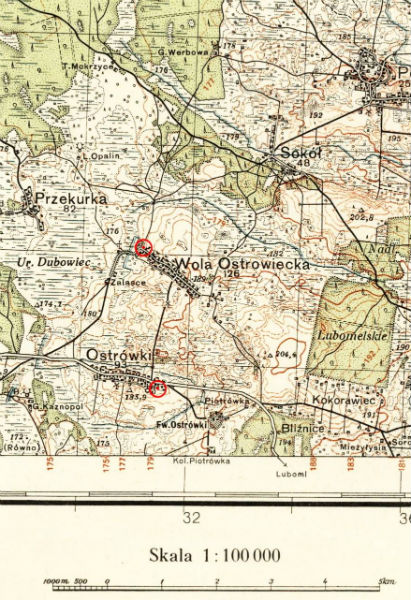 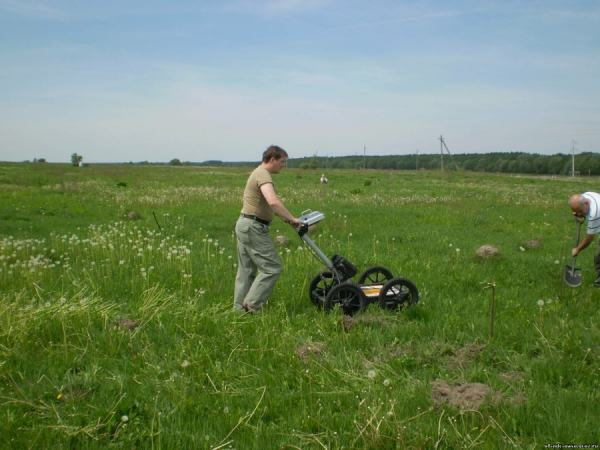 Обстеження території геомагнітним радаром
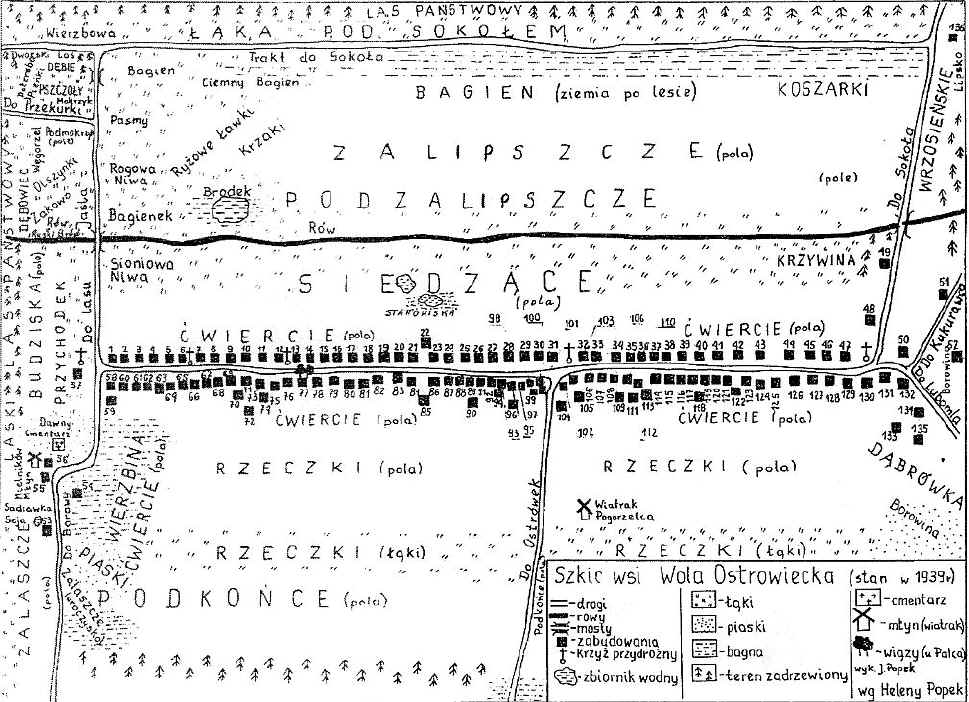 Картосхема дворів Волі Острівецької створена очевидцем трагедії
Пам'ятник жертвам українсько-польського конфлікту 1943 року на місці села Острівки